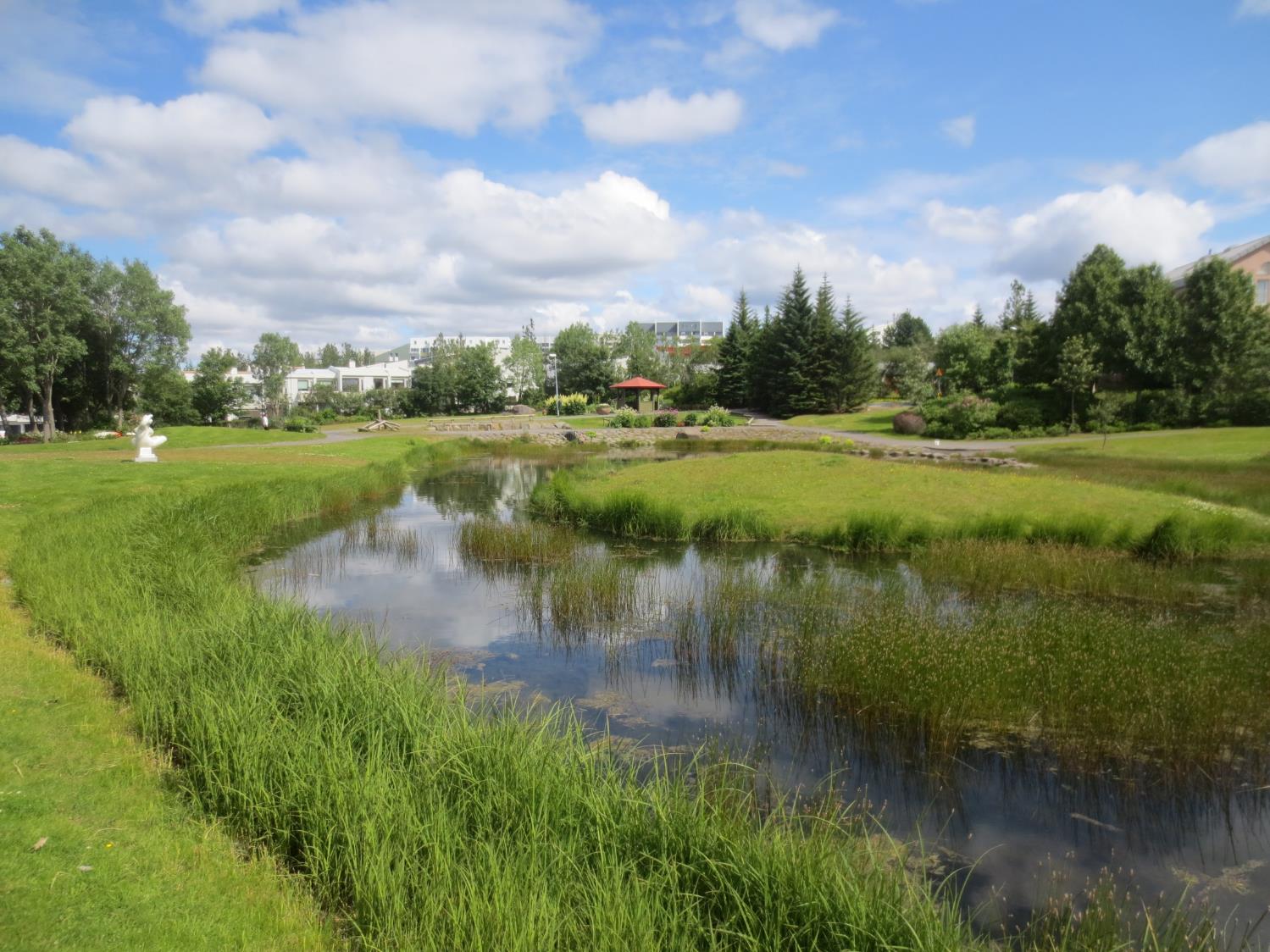 LÝÐHEILSUVÍSAR OG BORGARSKIPULAG
Dagur B. Eggertsson borgarstjóri 
7. júní 2019
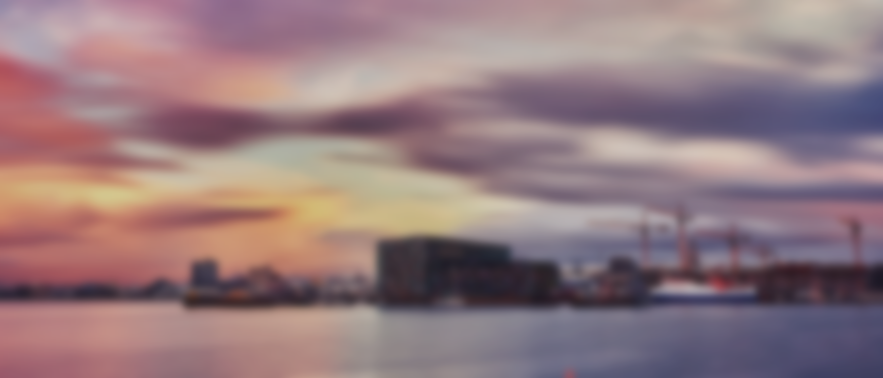 HEILSUVÍSAR OG BORGARSKIPULAG
LENGD HJÓLASTÍGA
LENGD HJÓLA- OG GÖNGUSTÍGA
FJÖLDI GRENNDAR- OG MATJURTAGARÐA
FJÖLDI BEKKJA
AÐGENGI AÐ GRÆNUM SVÆÐUM, INNAN VIÐ 300M FRÁ HEIMILI
AÐGENGI AÐ ALMENNINGS-SAMGÖNGUM, INNAN VIÐ 400M
LOFTMENGUN - SVIFRYK PM10 YFIR VIÐMIÐUNARMÖRKUM 


GÆÐI DRYKKJARVATNS
UPPLIFA SIG ÖRUGG Í EIGIN HVERFI
VIRKUR FERÐAMÁTI, FULLORÐNIR SEM GANGA EÐA HJÓLA TIL VINNU/SKÓLA 3X Í VIKU EÐA OFTAR
NOTKUN ALMENNINGSSAMGANGNA, MEÐALFJÖLDI FERÐA Á ÍBÚA Á ÁRI
ÁNÆGJA MEÐ OPIN SVÆÐI
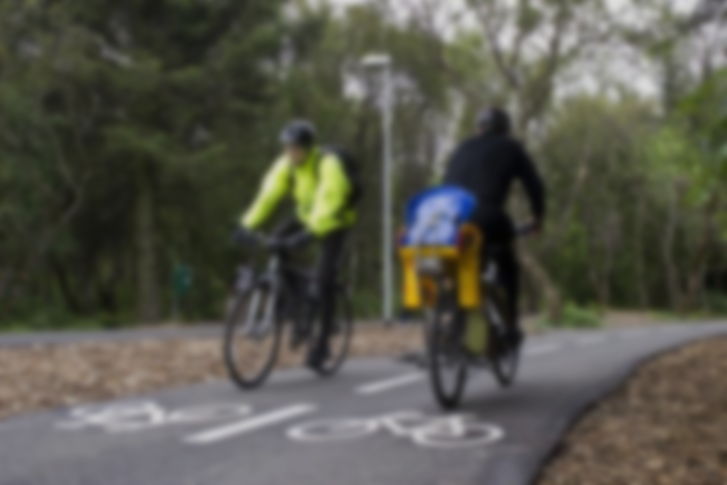 SJÁLFBÆR HVERFI Í AÐALASKIPULAGI
ÁHERSLA Á:
ÞÉTTINGU BYGGÐAR
GÖNGUVÆN HVERFI (WALKABLE CITY)
BREYTTAR FERÐAVENJUR
GÆÐI BYGGÐAR
VISTKERFI OG LÍFFRÆÐILEG FJÖLBREYTNI 
300 AND 500 METRA REGLUR
300 METRAR AÐ GRÆNU SVÆÐI – DVALARSVÆÐI EÐA LEIKSVÆÐI
500 METRAR AÐ STÆRRI GARÐI, HVERFISGARÐI
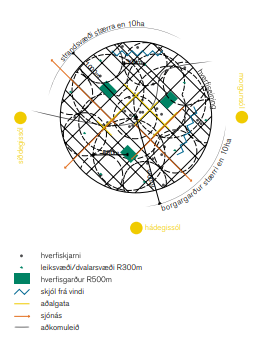 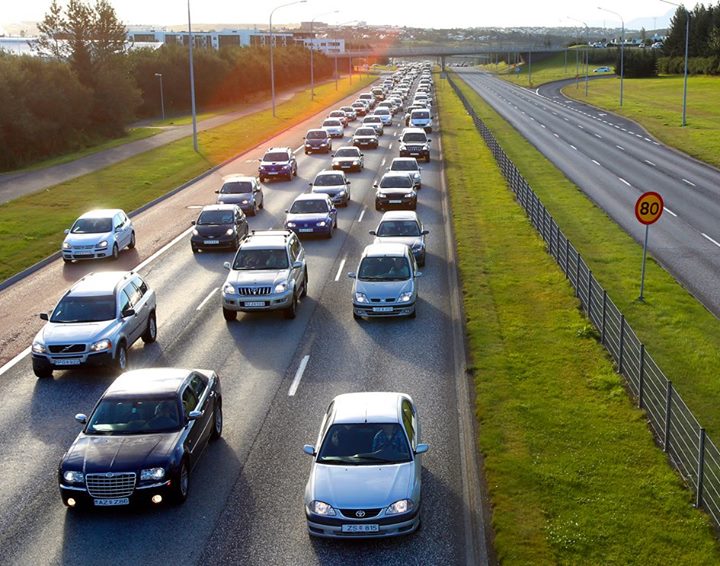 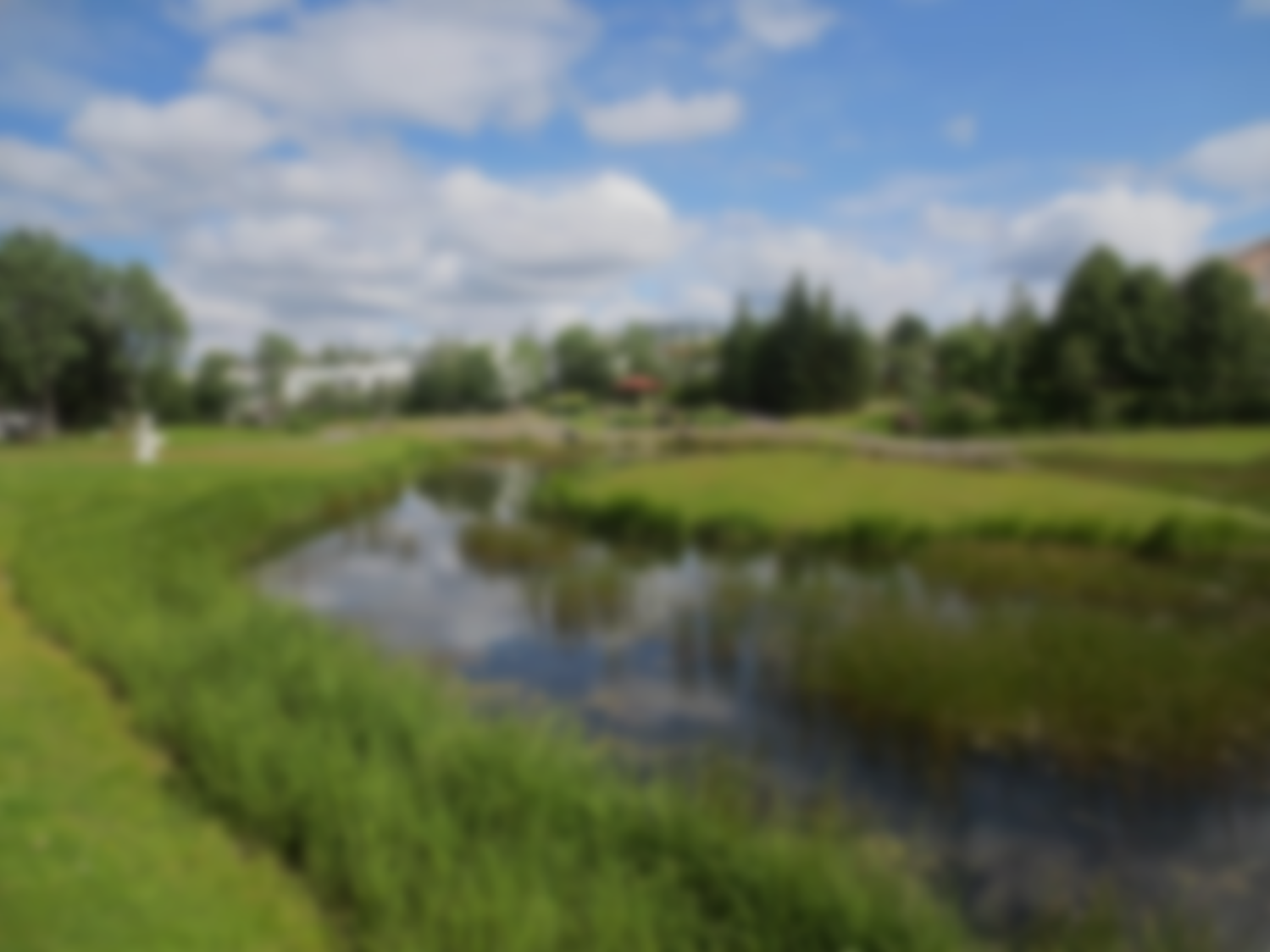 STEFNUR TIL AÐ BYGGJA UPP INNVIÐI
AÐALSKIPULAG REYKJAVÍKURBORGAR 2010-2030
AÐALÁHERSLUR UM LÝÐHEILSU OG LÍFSGÆÐI AÐ FINNA Í KÖFLUM UM GRÆNU BORGINA OG BORG FYRIR FÓLK
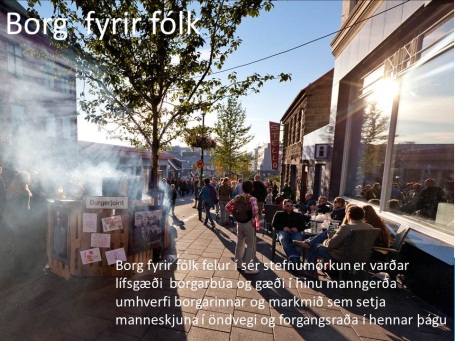 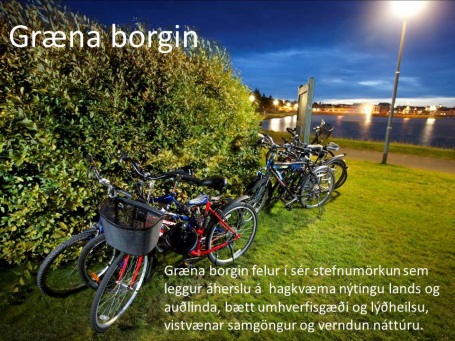 [Speaker Notes: Og Reykjavík þarf að búa til umhverfi þar sem við getum ferðast á vistvænan hátt. Hjólagrindur um alla borg segja: Hjólið!]
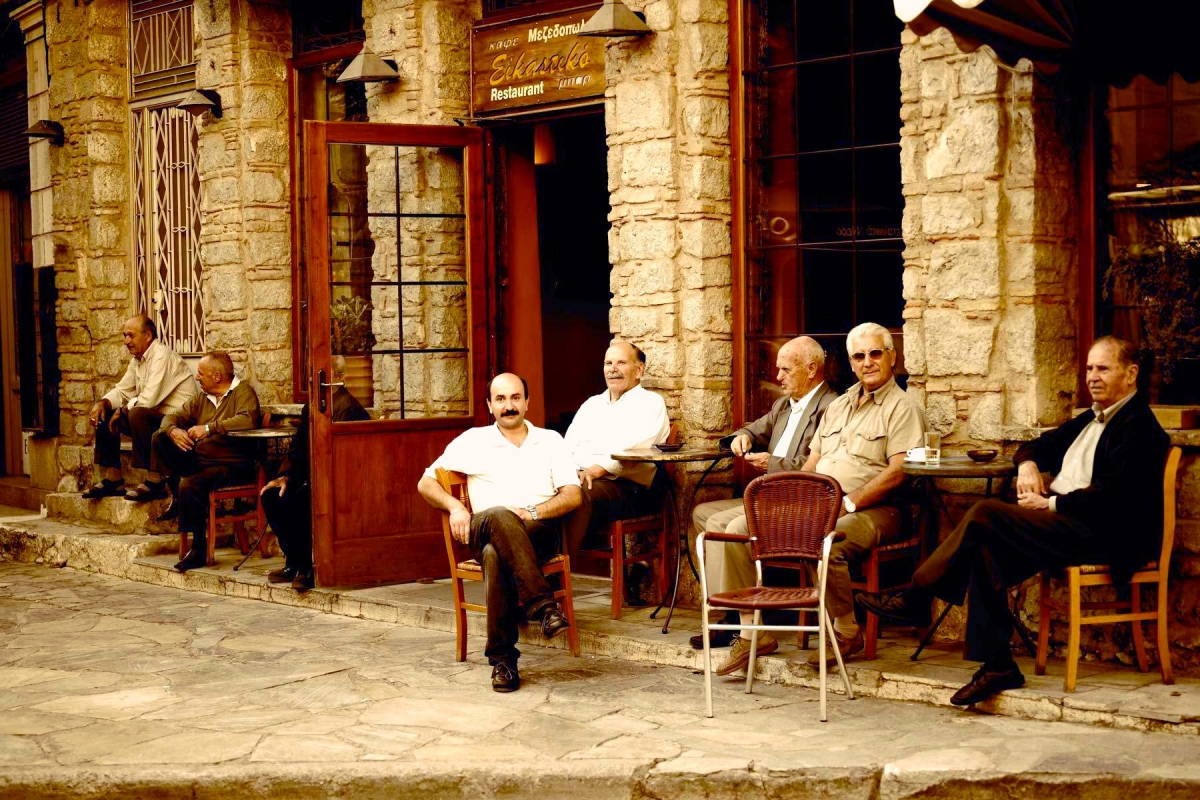 HEFÐBUNDIN ALMENNINGSSVÆÐI - TORGIÐ
[Speaker Notes: .]
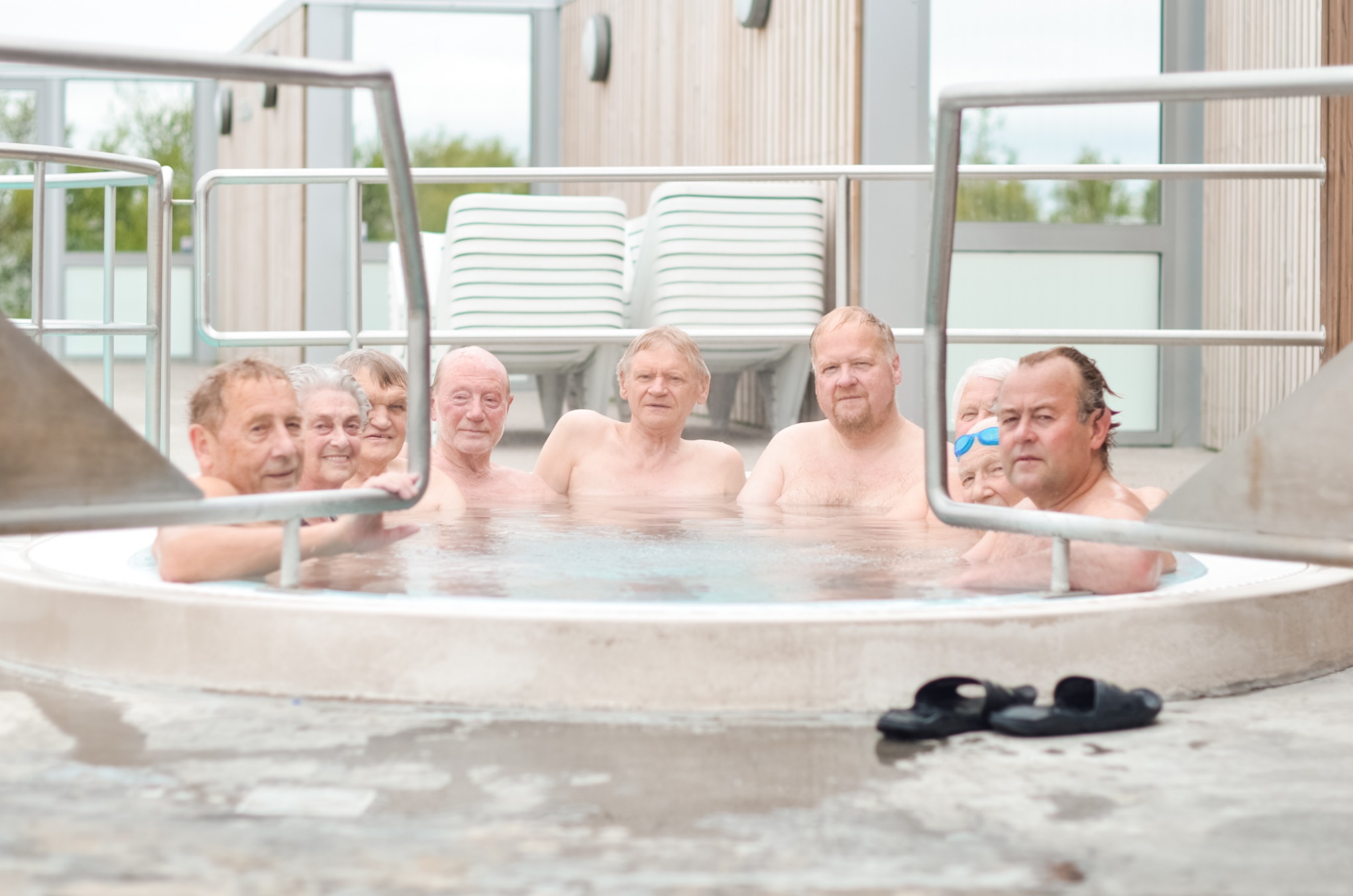 HEFÐBUNDIN ALMENNINGSSVÆÐI – HEITI POTTURINN
NÁTTÚRA OG GRÆN SVÆÐI Í REYKJAVÍK
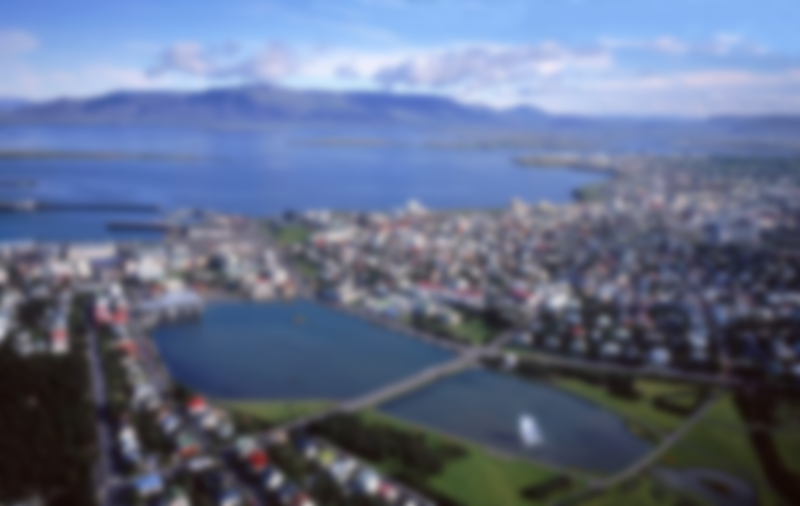 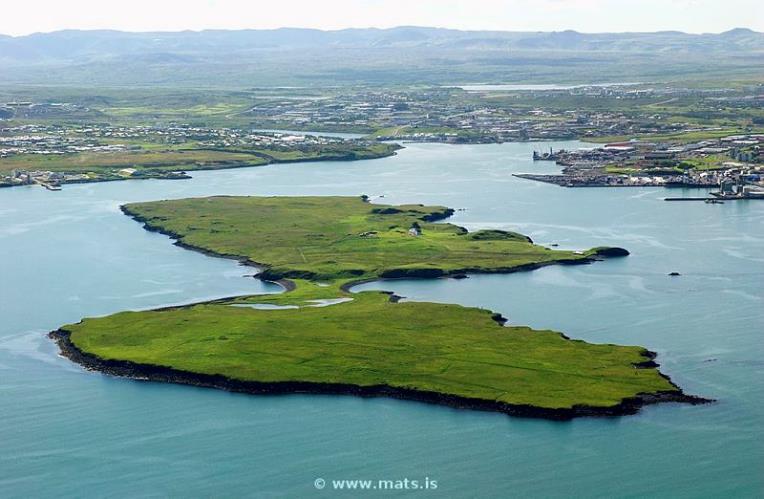 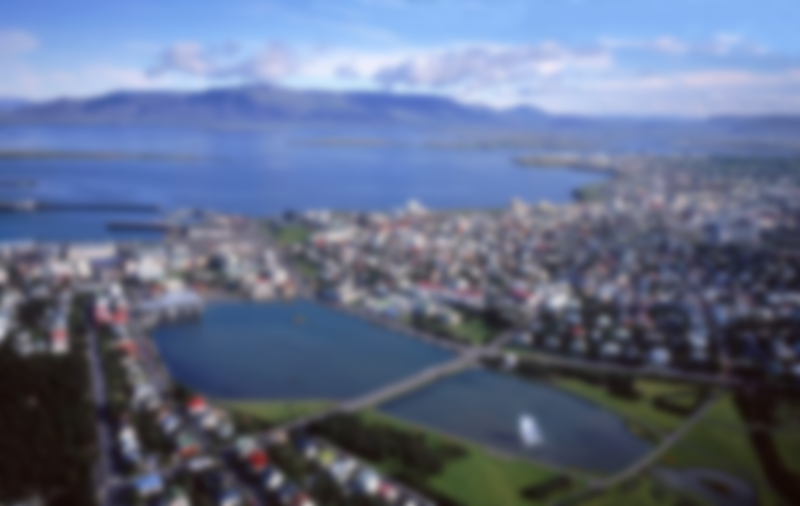 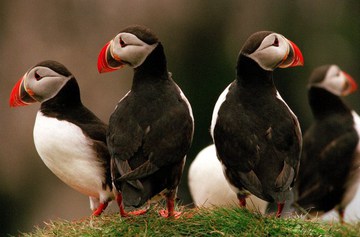 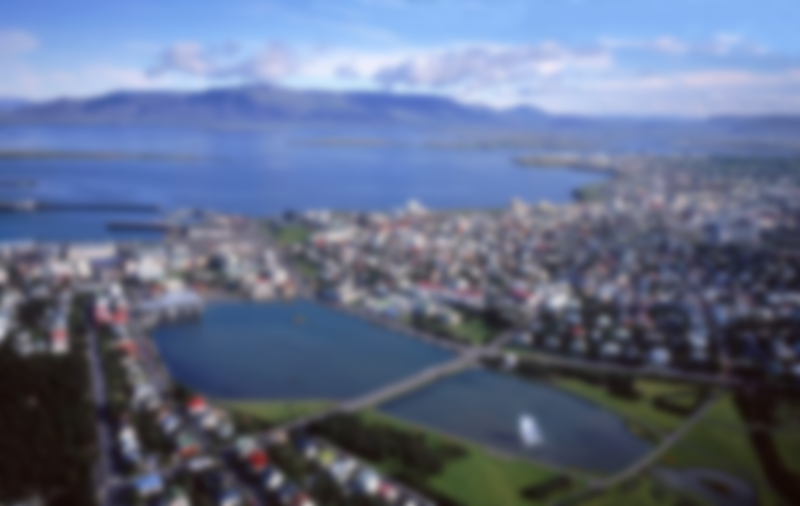 FJÖLBREYTT NÁTTÚRA OG GRÆN SVÆÐI Í REYKJAVÍK
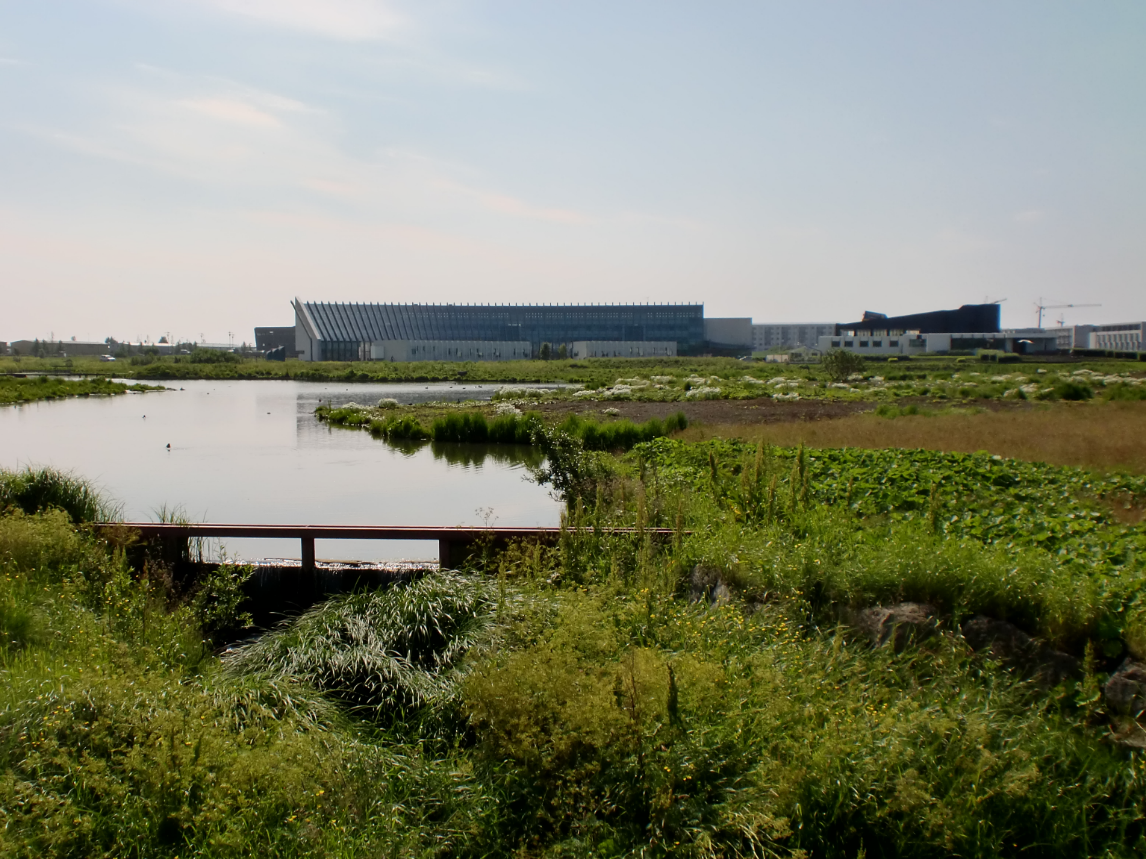 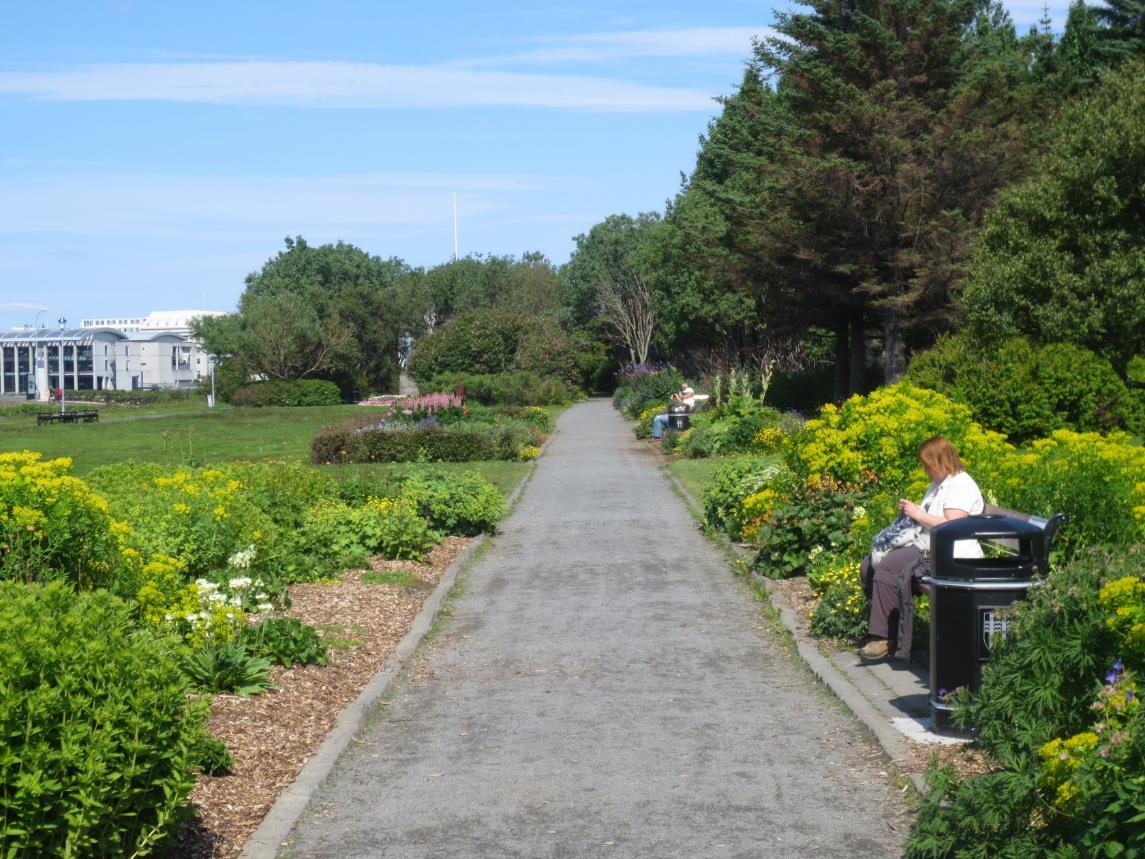 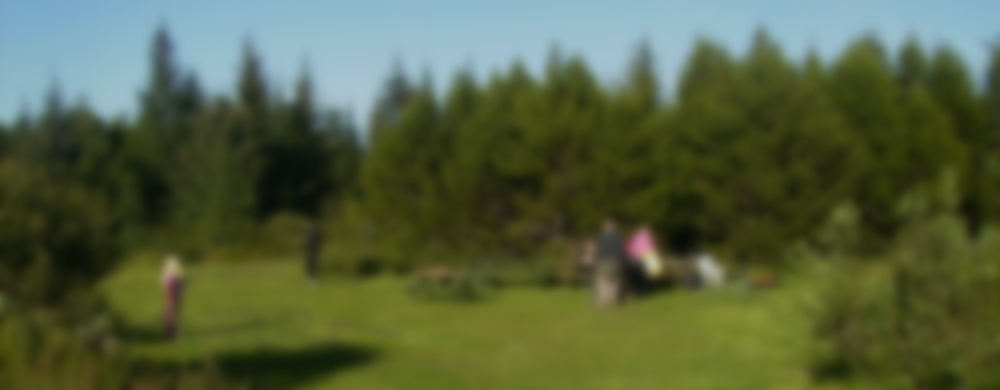 FJÖLBREYTT GRÆN SVÆÐI
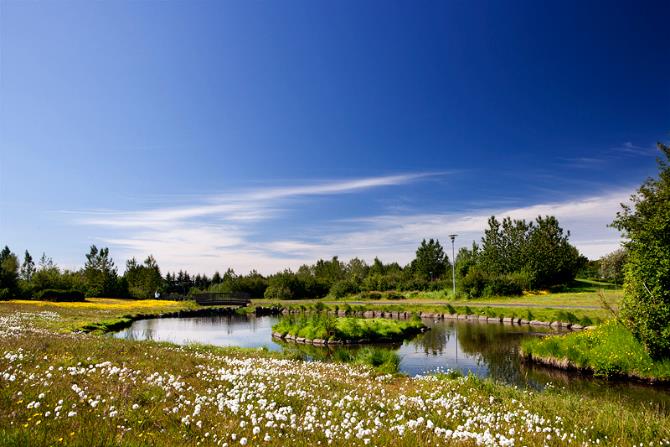 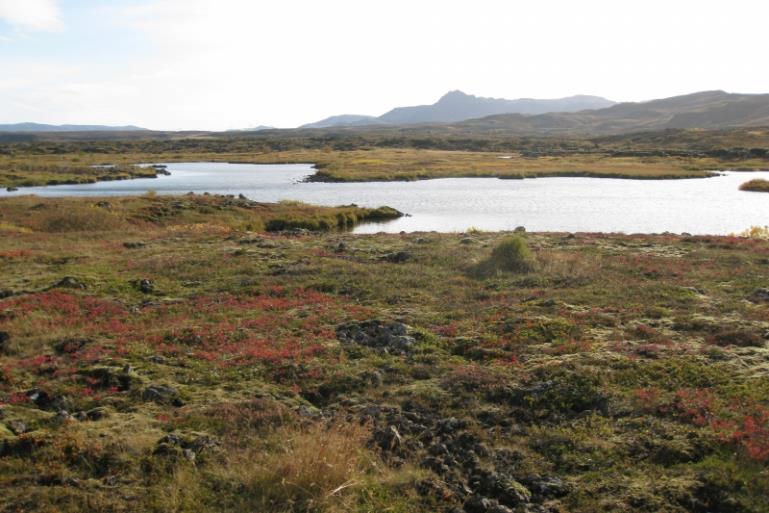 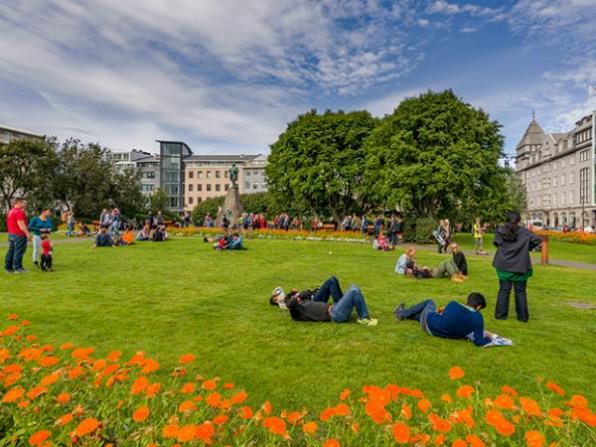 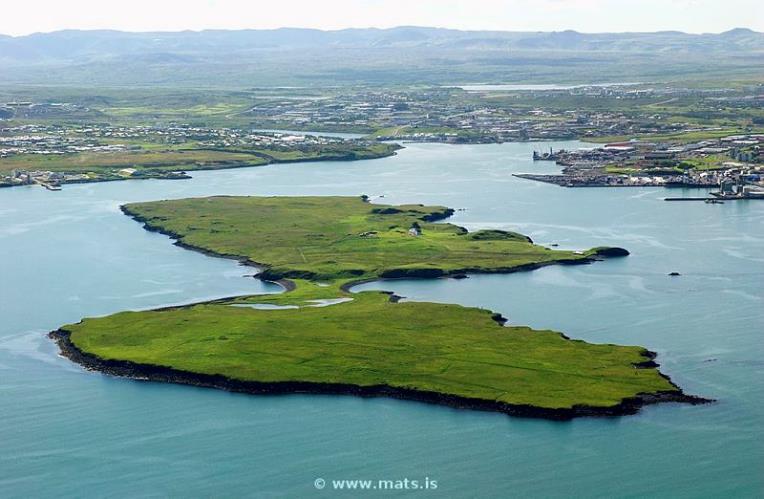 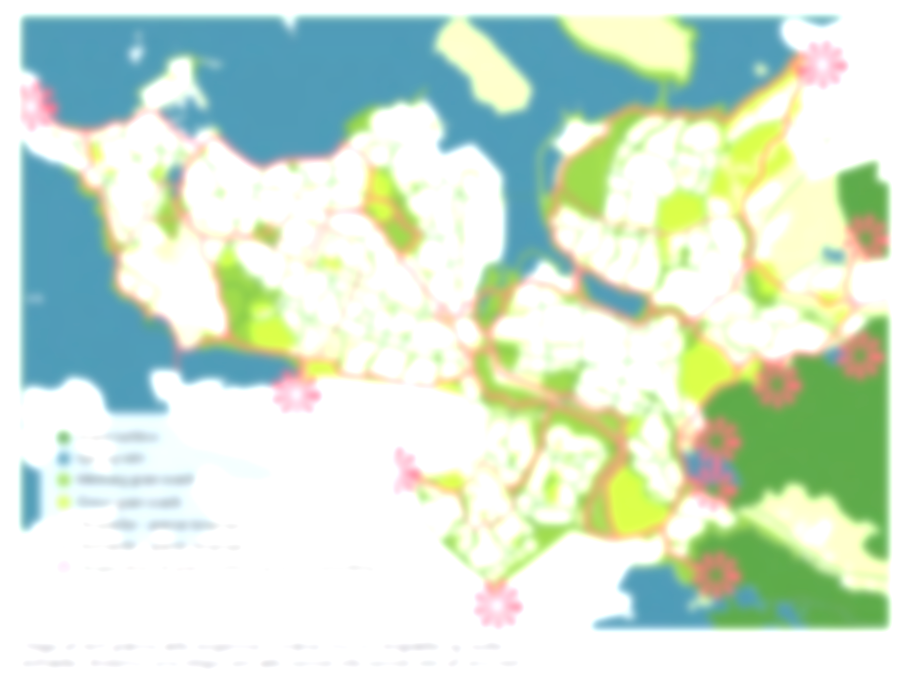 GRÆNA NETIÐ
TILGANGURINN ER SÁ AÐ AUKA VIÐ OG BÆTA GRÆNAR TENGINGAR VIÐ GRÆN SVÆÐI
MIKILVÆGIR INNVIÐIR FYRIR VISTKERFIN EN LÍKA FYRIR UMHVERFISGÆÐI. EYKUR SNERTINGU ÍBÚA VIÐ NÁTTÚRU SAMHLIÐA ÚTIVIST OG/EÐA DAGLEGUM SAMGÖNGUM
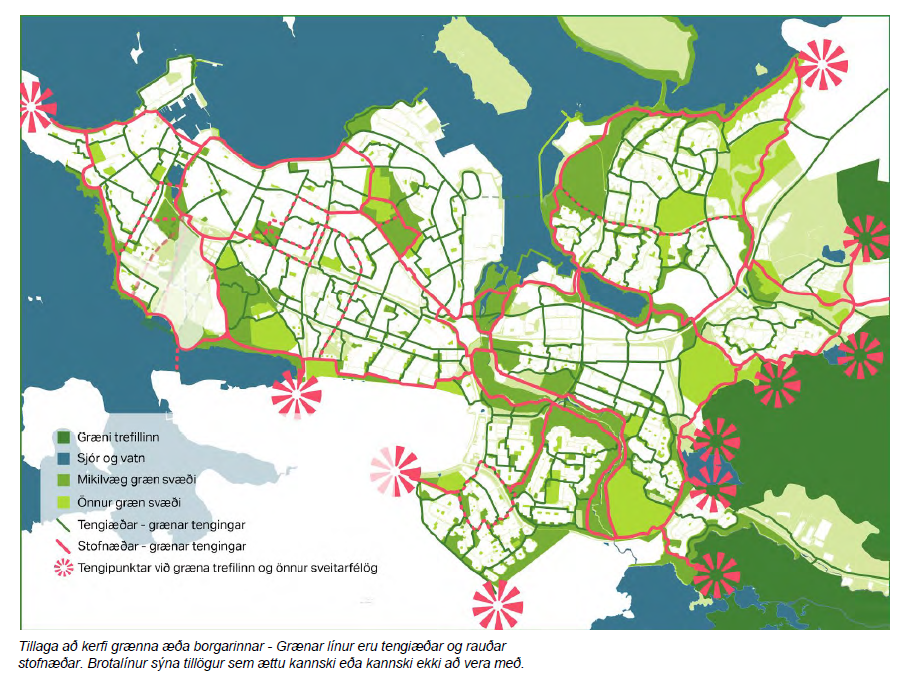 [Speaker Notes: So it is important to carry biodiversity values into urban planning in a more general sense. This is often done with a more ecosystem services approach that benefits both people and biodiversity throughout the urban space.

A common way to attain this is focusing on connectivity of greenspace by strengthening the green network of cities by connecting larger green areas with smaller scale green infrastructure.

This map shows a recent evaluation of the status of the green network in Reykjavík and the main corridors that need to be maintained and in some instances created.

Establishing a strong green network is challenging in cities that have been built-up for decades.
Thus it is important to utilize small spaces, including private gardens and streetscape.]
GRÆN SVÆÐI – HEIMSÓKNIR
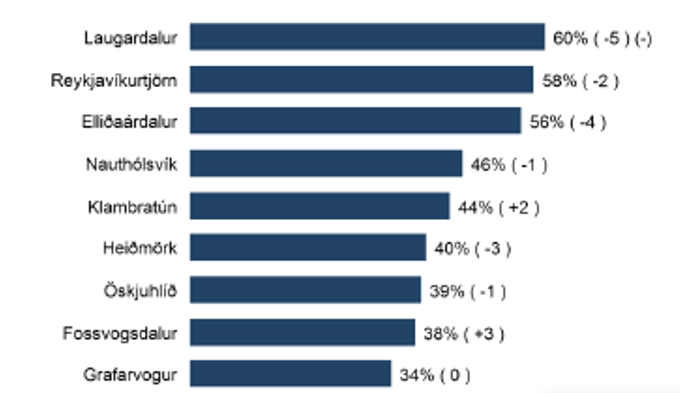 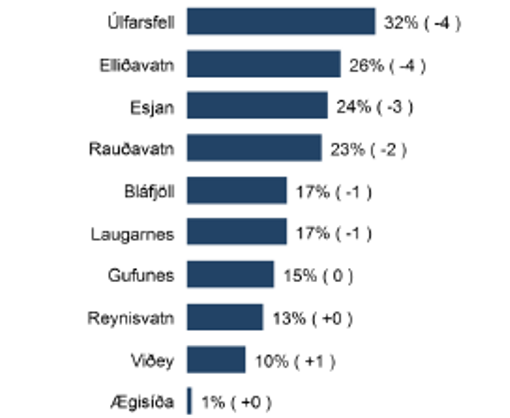 Græn svæði í Reykjavík - notkun
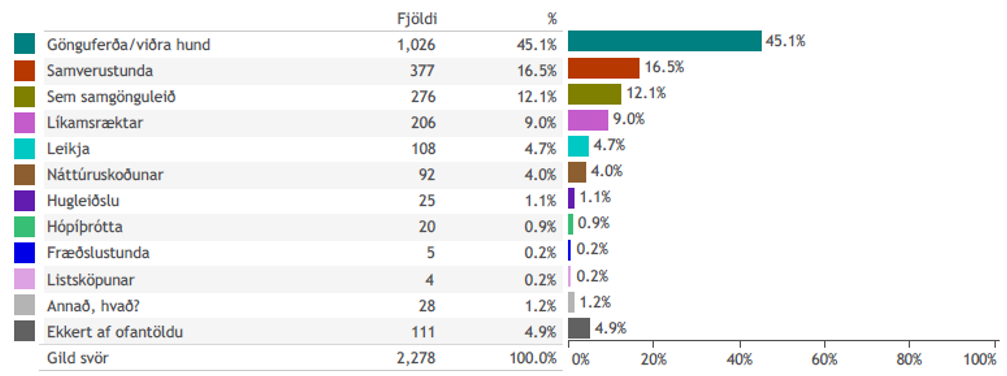 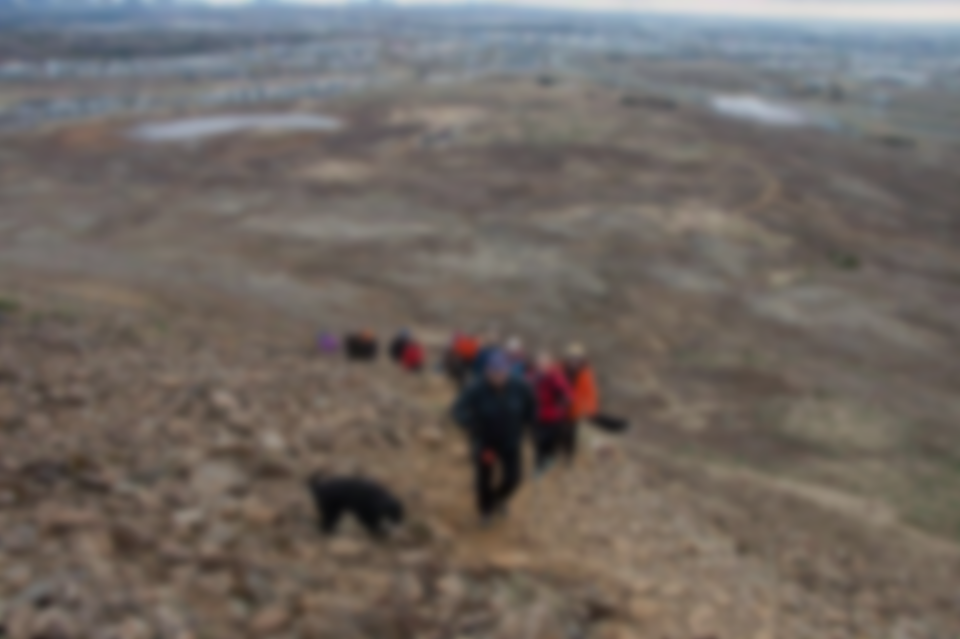 ÚTIVERA OG HREYFING
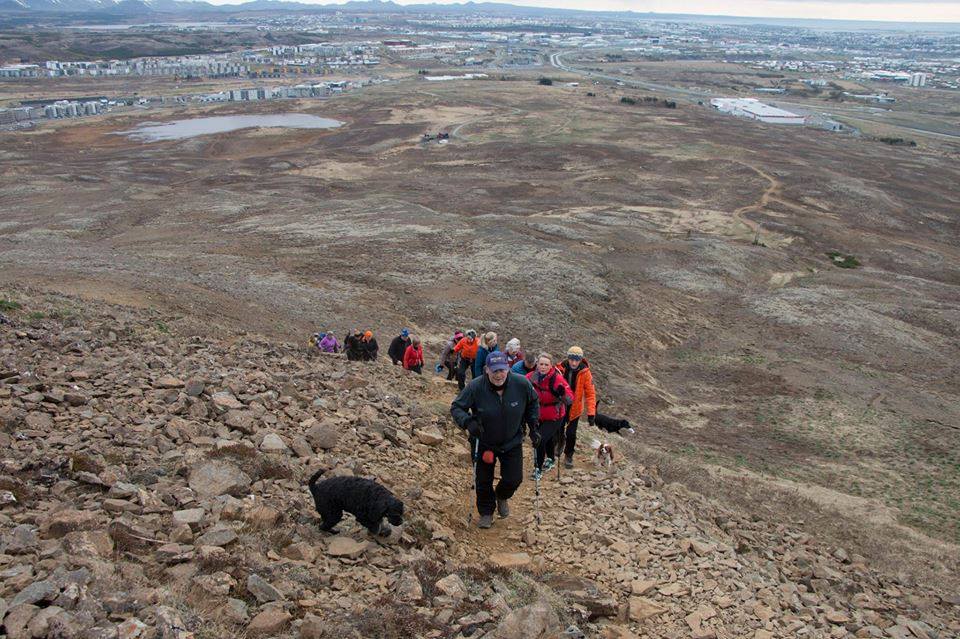 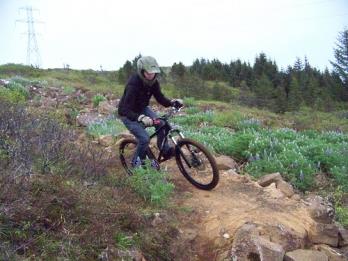 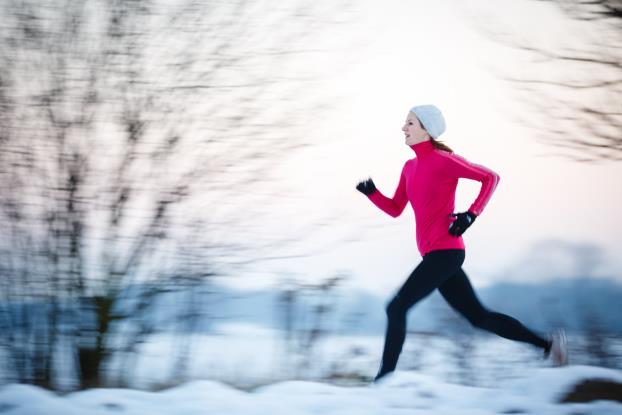 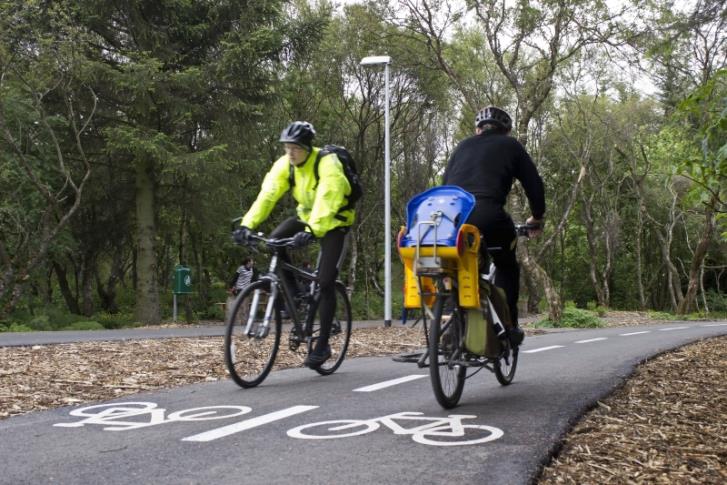 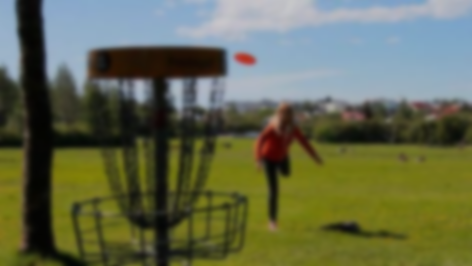 LEIKIR OG HREYFING
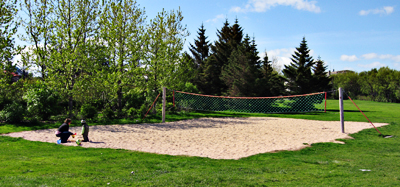 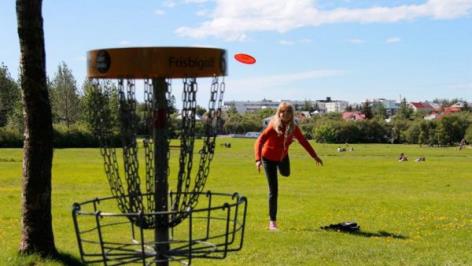 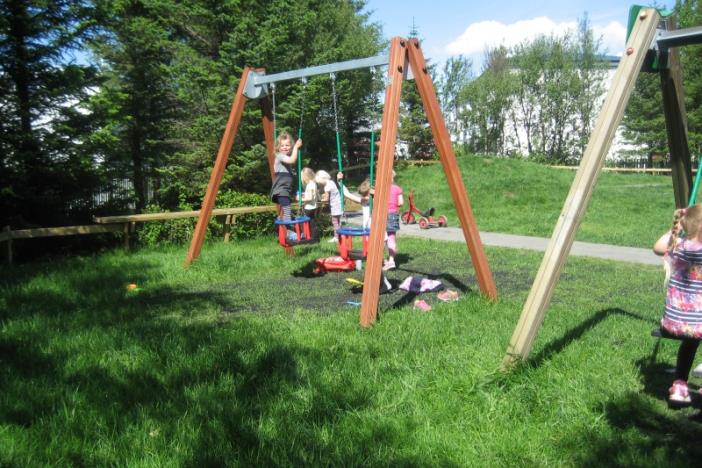 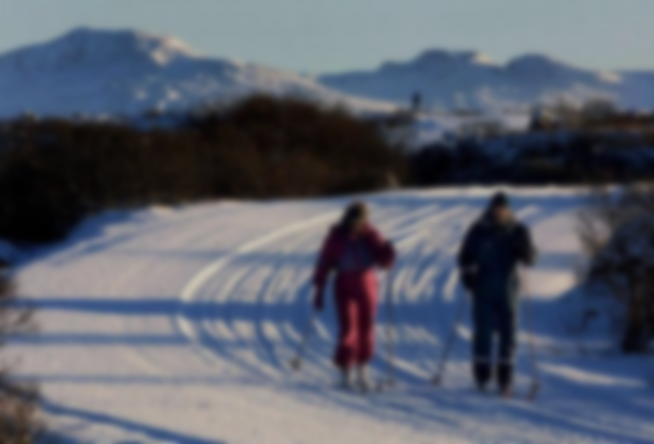 VETRARÍÞRÓTTIR Í REYKJAVÍK
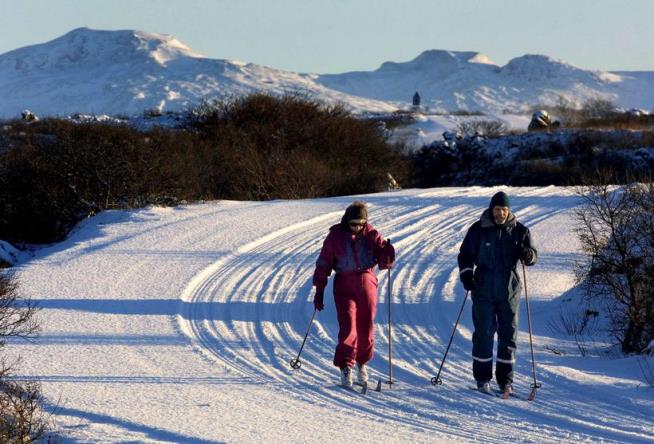 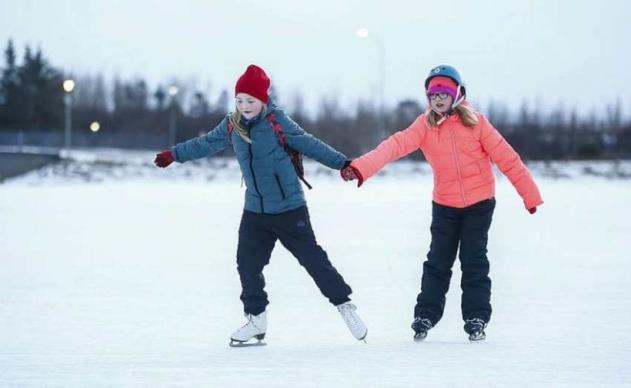 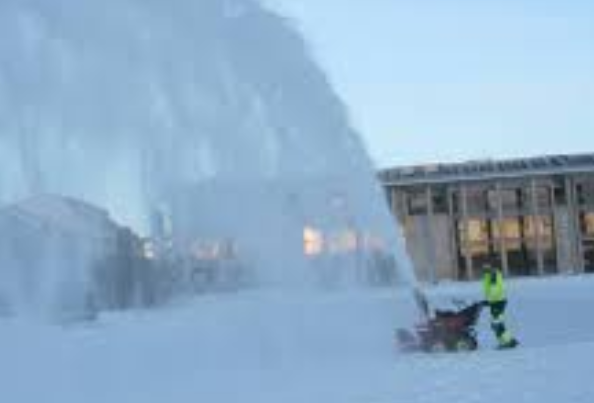 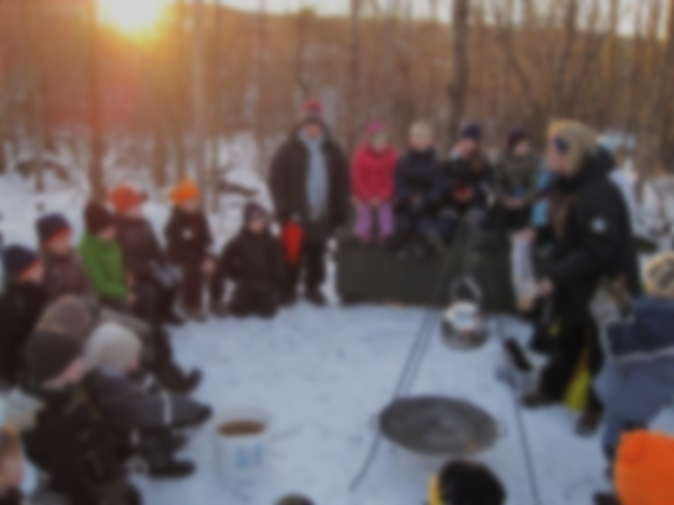 ÚTIKENNSLA
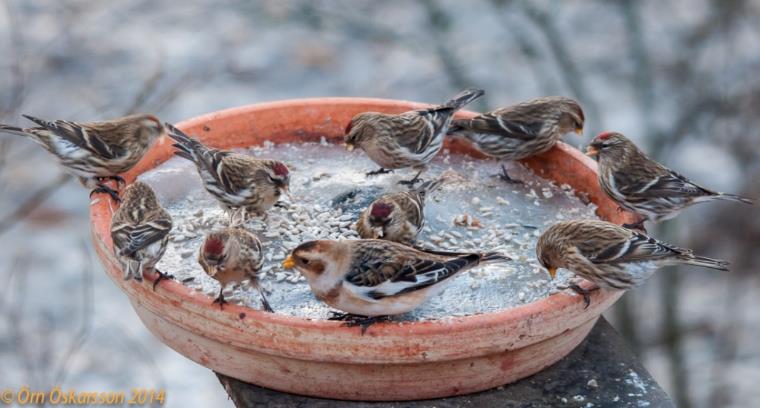 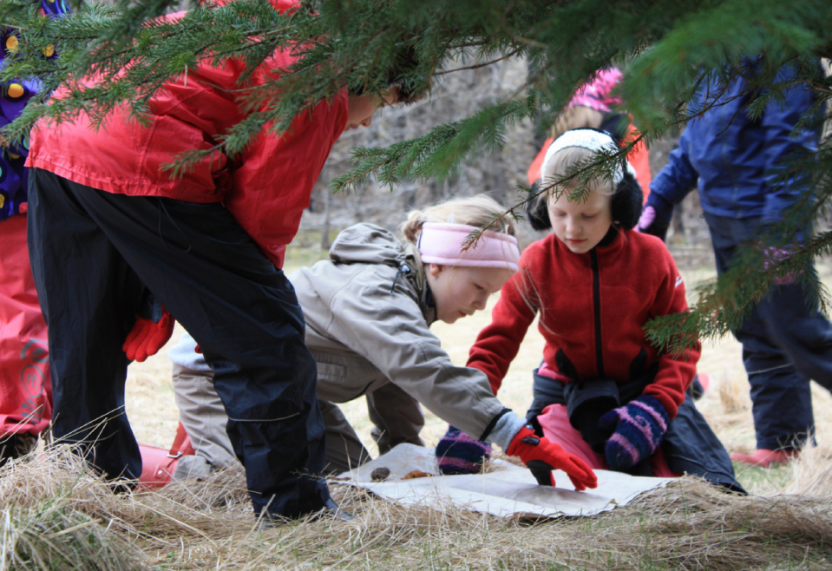 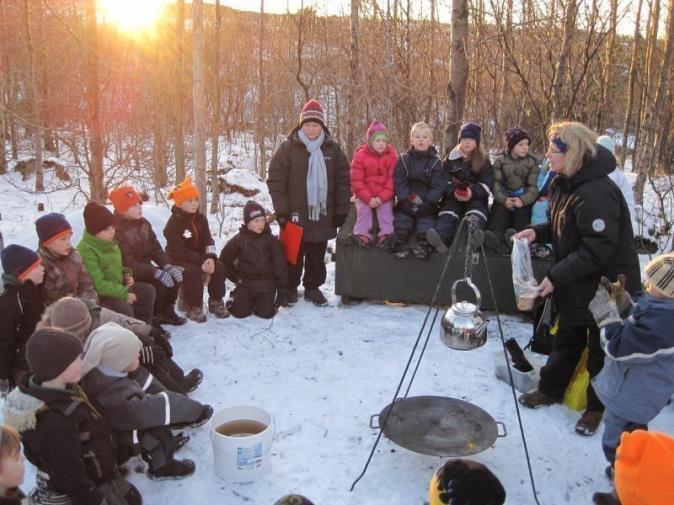 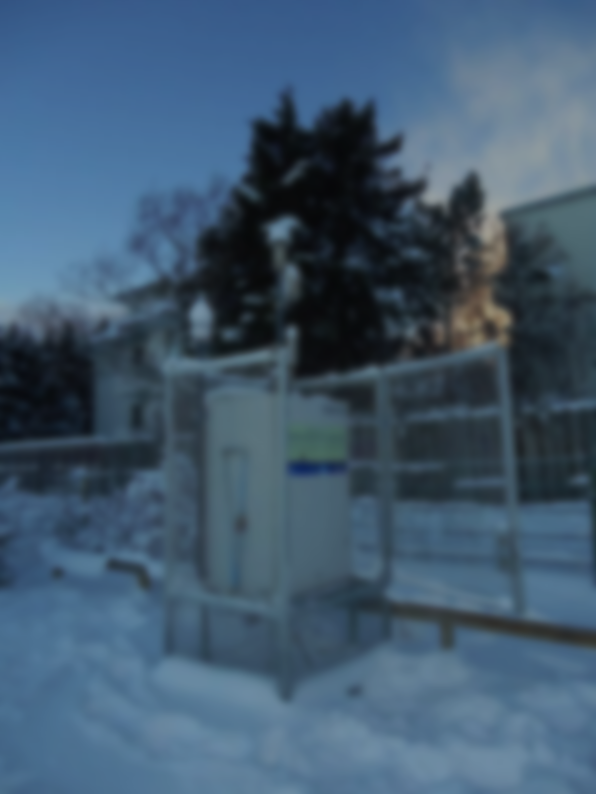 LOFT- OG VATNSGÆÐI
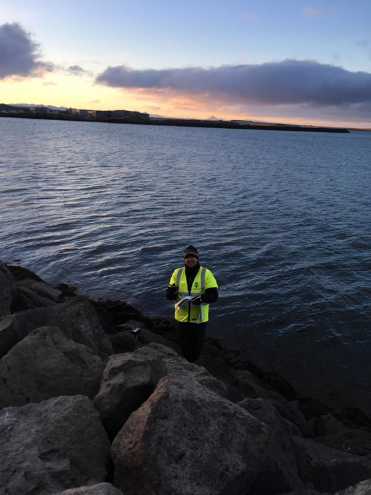 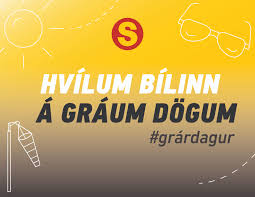 HEILBRIGÐISEFTIRLITIÐ VAKTAR LOFTGÆÐI
ÓTÍMABÆR DAUÐSFÖLL VEGNA LOFTGÆÐA Á ÍSLANDI ERU 80/ÁRI 
VATNSGÆÐI EINNIG VÖKTUÐ :
EFTIRLIT MEÐ UMGENGNI Á VATNSVERNDARSVÆÐINU
VÖKTUN STRANDSJÁVAR, ÁA, VATNA OG VATNSMÝRARINNAR
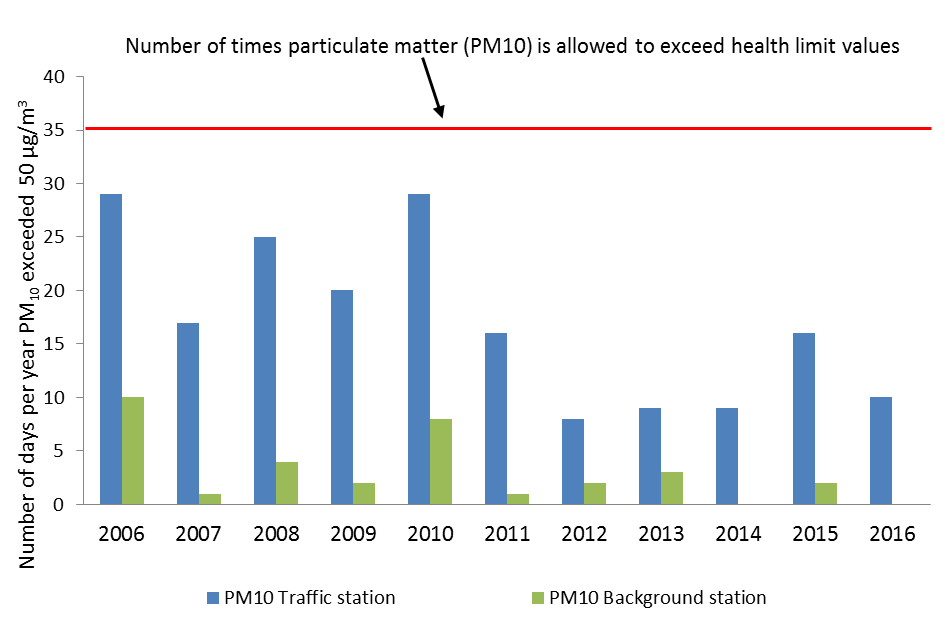 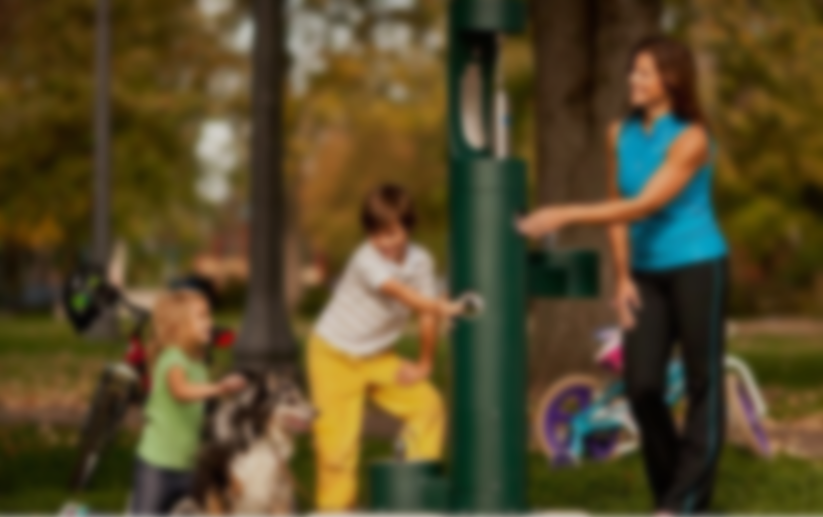 FLEIRI VERKEFNI SEM TENGJAST HEILSU
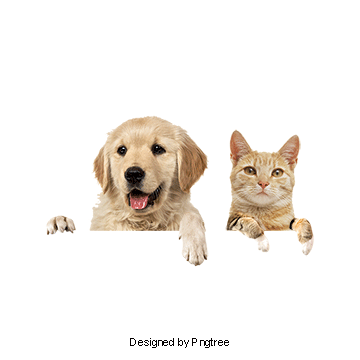 VATNSHANAR (AÐGANGUR AÐ VATNI) 
GÆLUDÝR Í STRÆTÓ + FÉLAGSBÚSTAÐI (GÆLUDÝR MIKILVÆG GEÐHEILSU FÓLKS)
BORGARBÚSKAPUR, HÆNUR OG BÝFLUGUR – MIKILVÆGI TENGSL VIÐ NÁTTÚRU
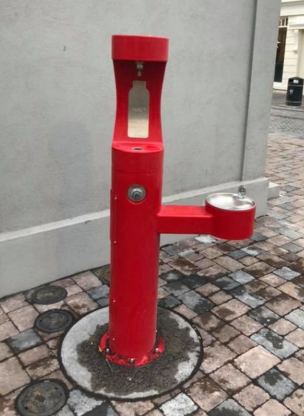 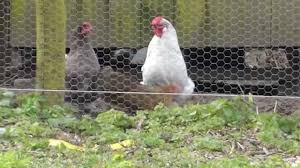 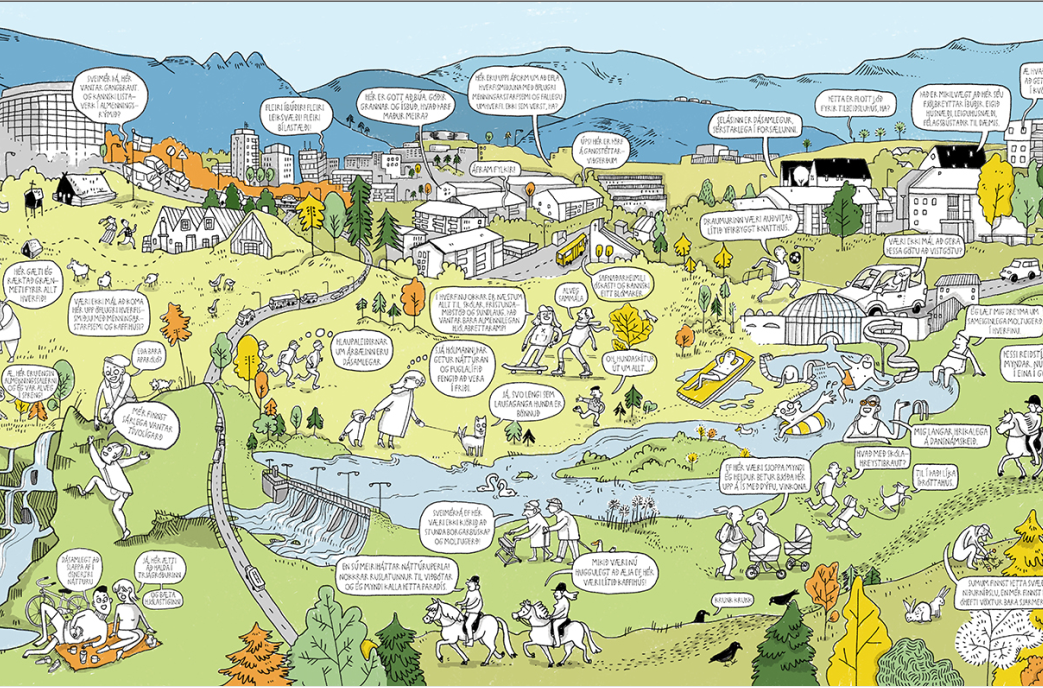 SJÁLFBÆRARI HVERFI - HVERFISSKIPULAG
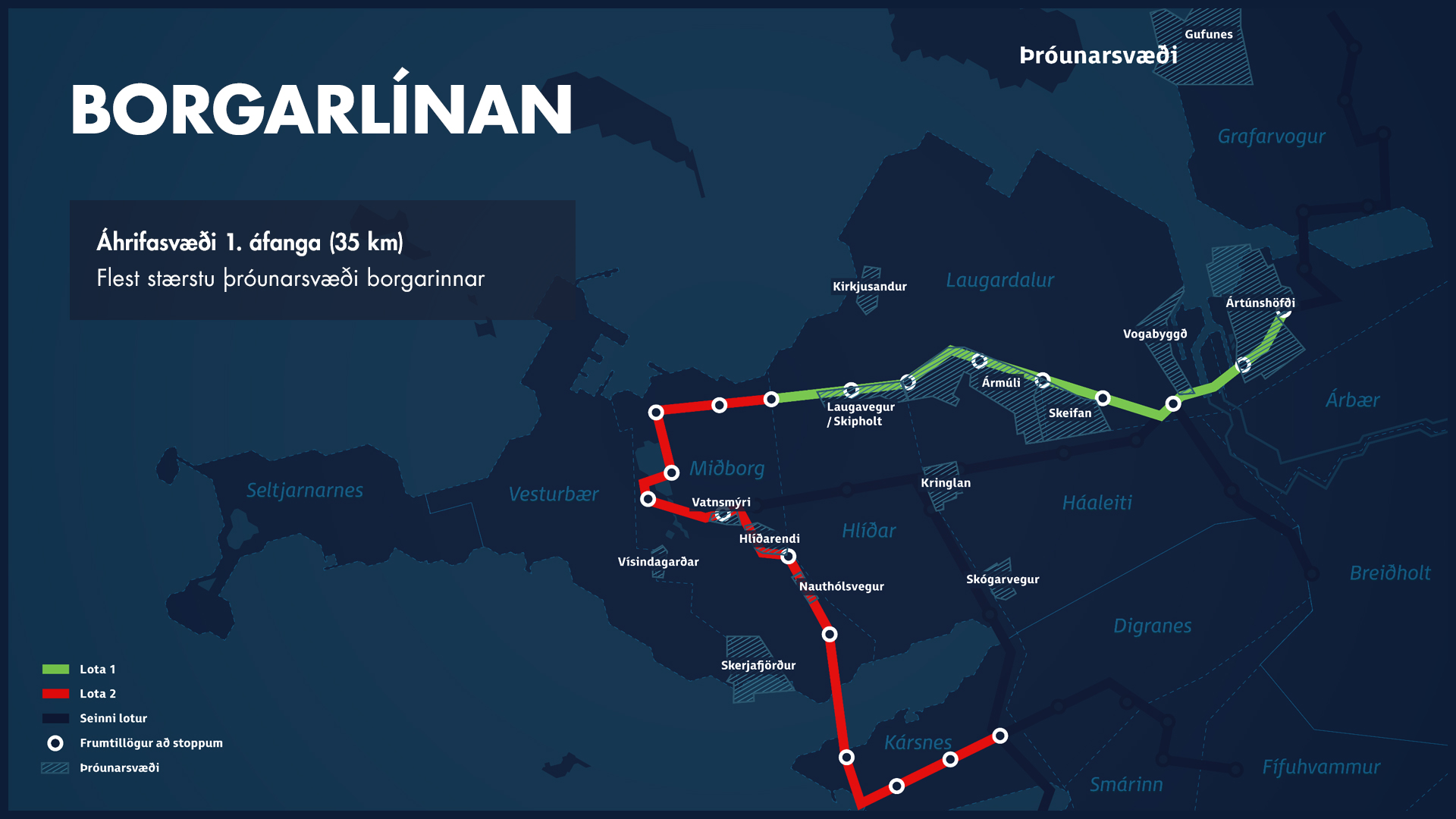